Solar panel installation and bulk purchase program
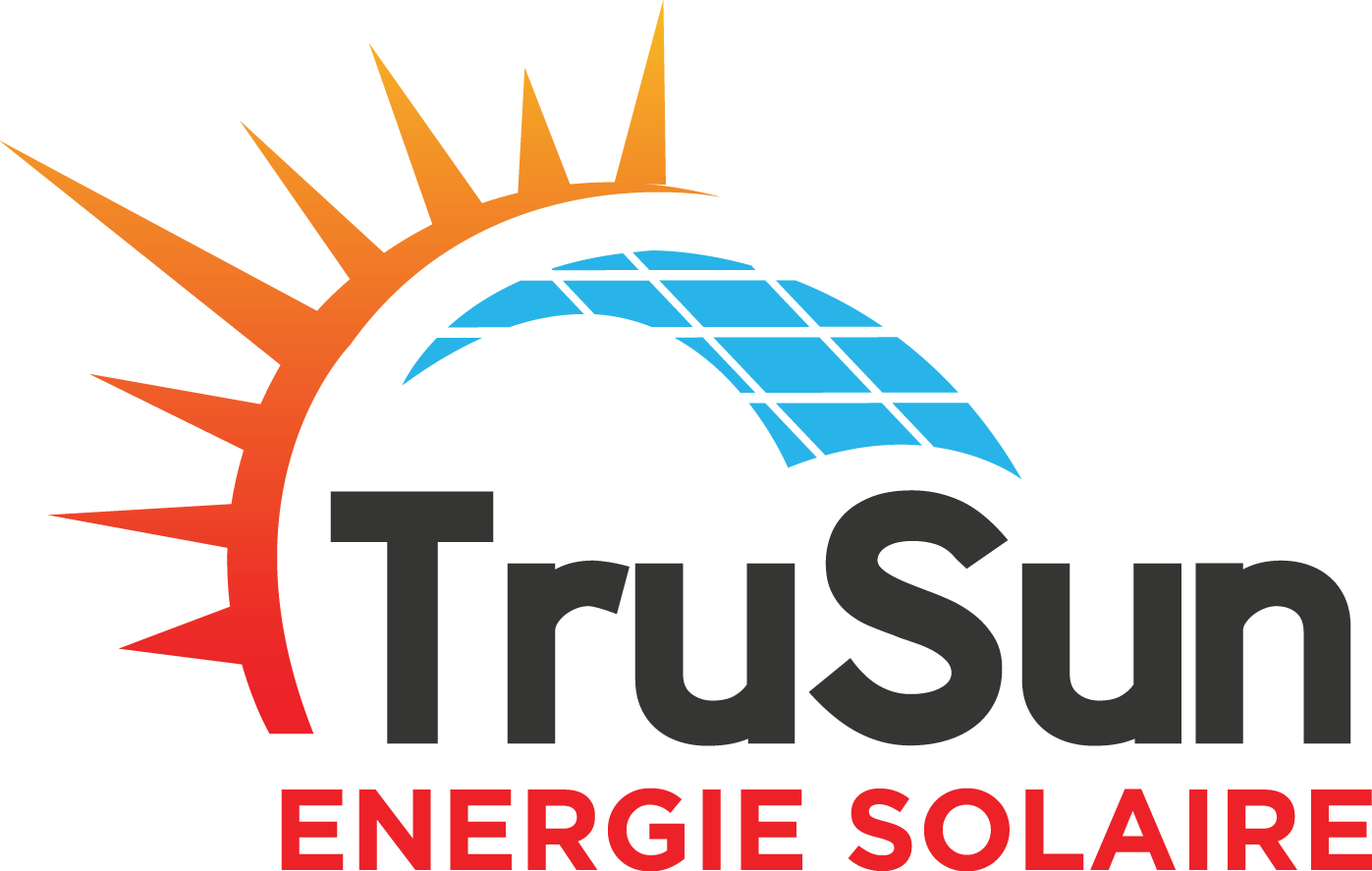 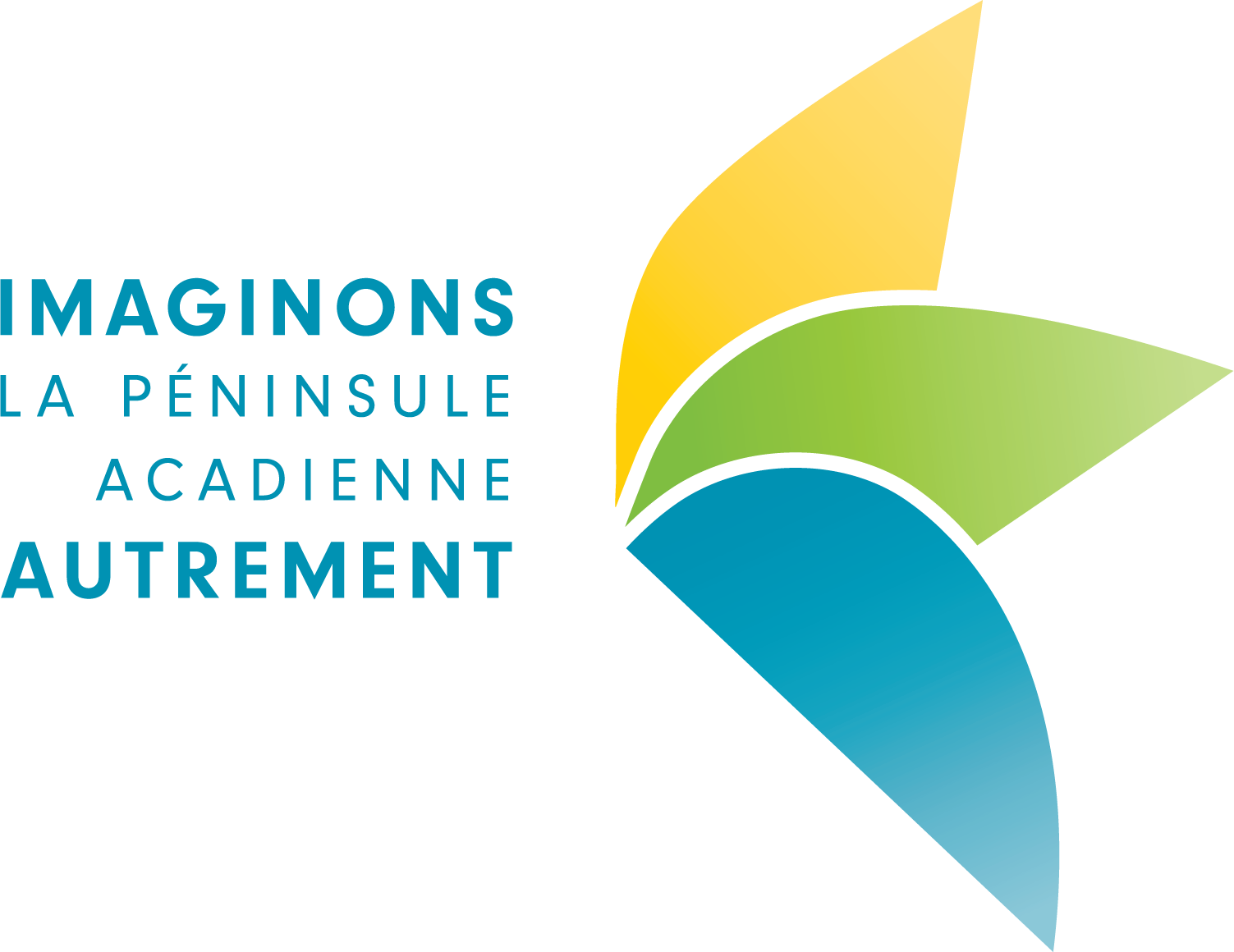 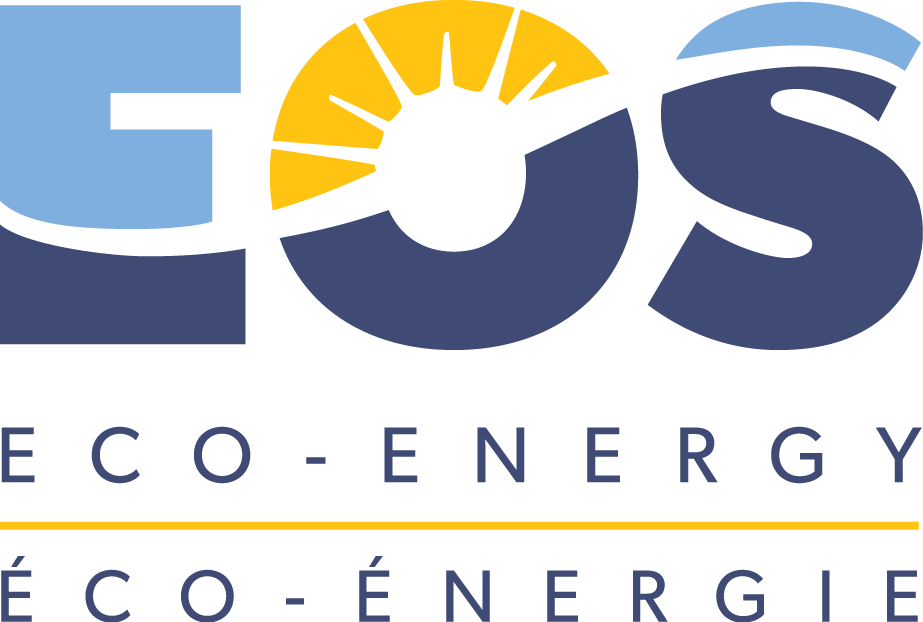 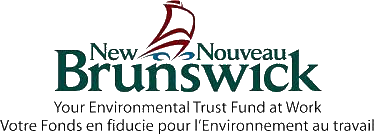 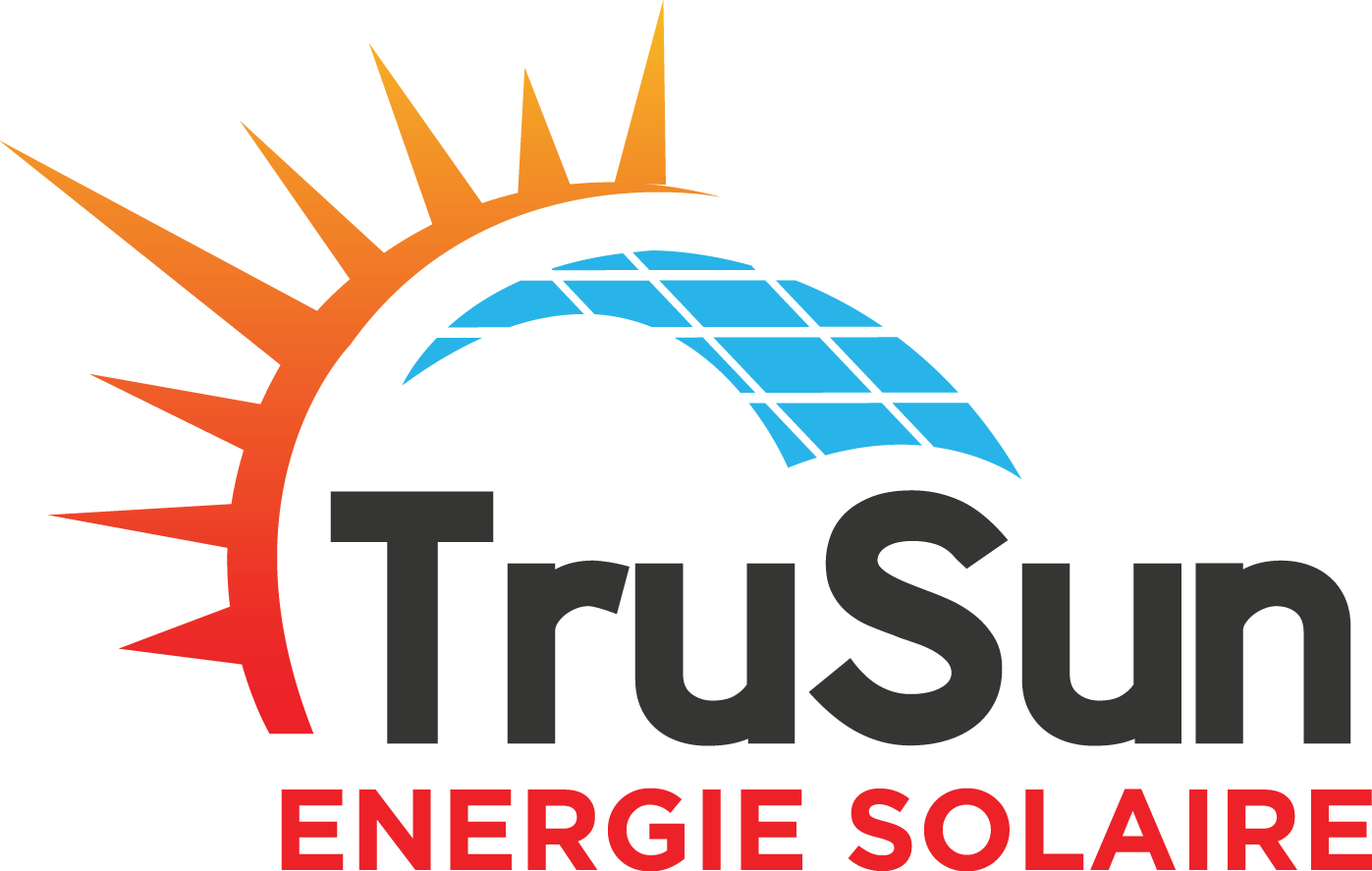 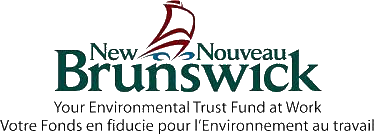 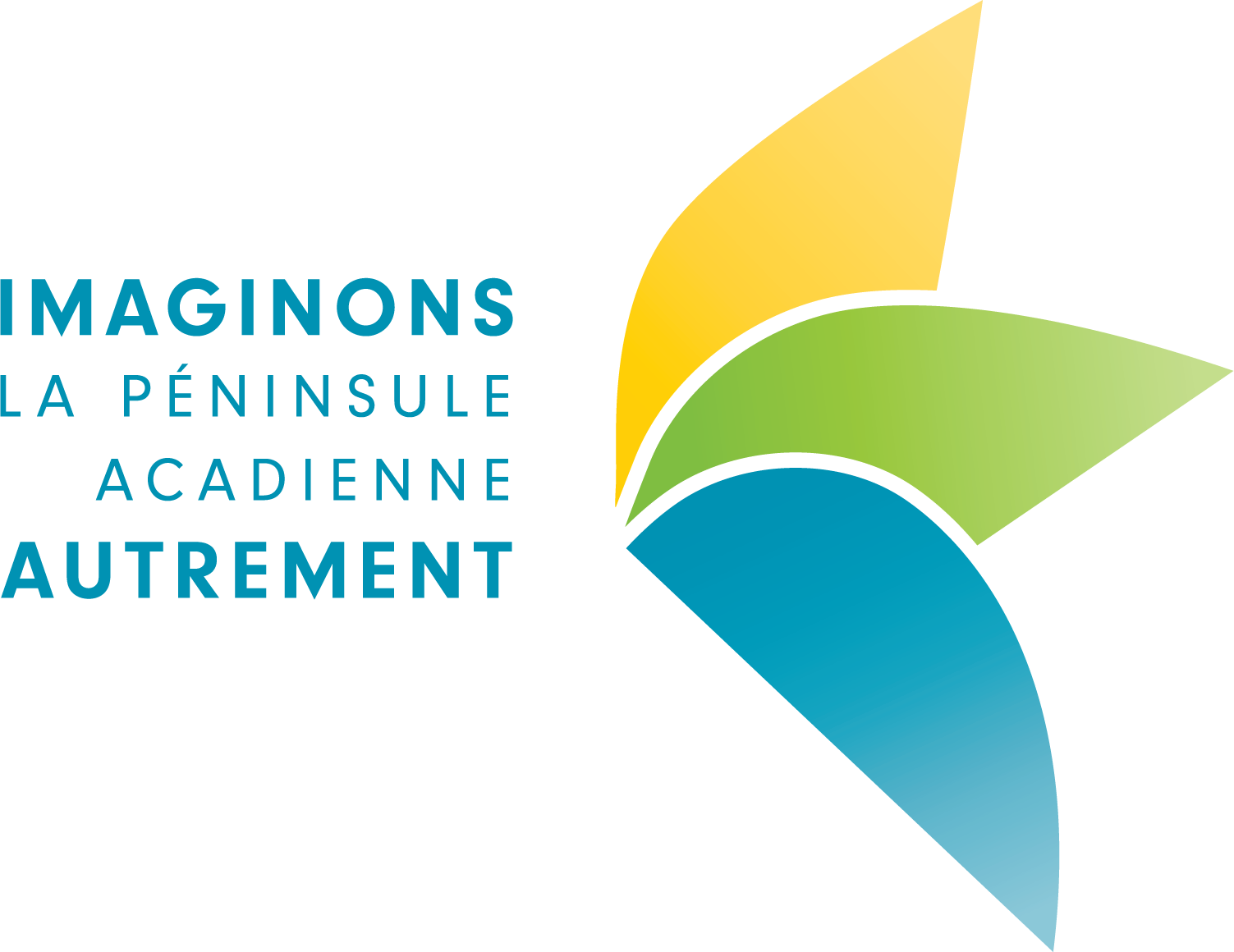 Systems Mapping
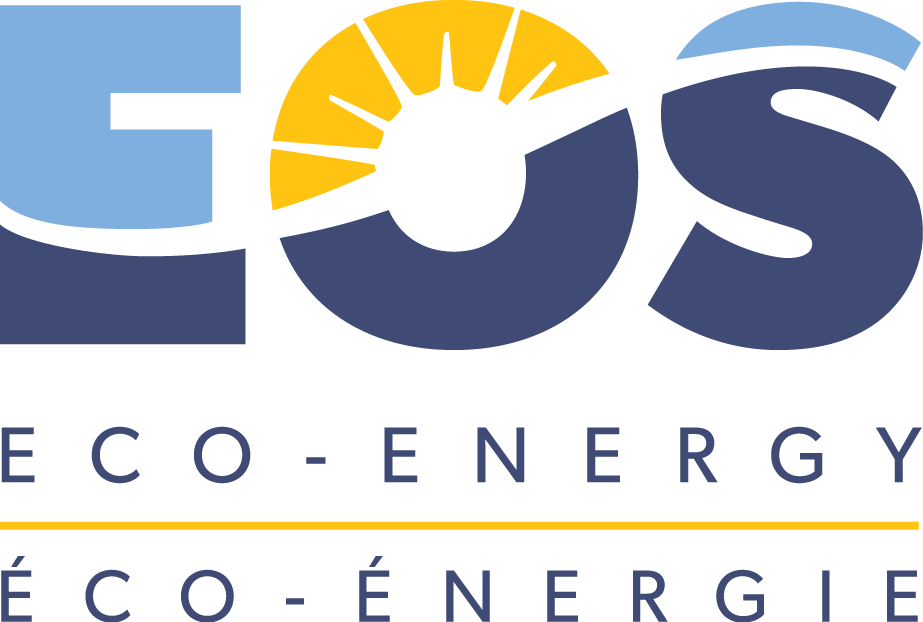 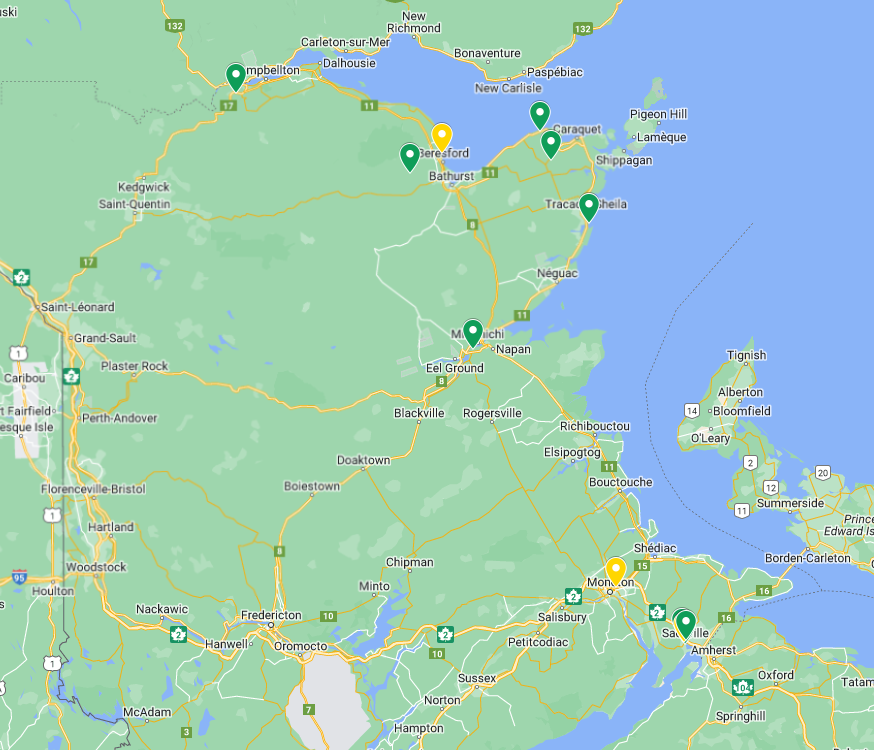 Ground Installations
Roof Installations
4
Systems type with number of panels
54
Ground Installations
Roof Installations
226
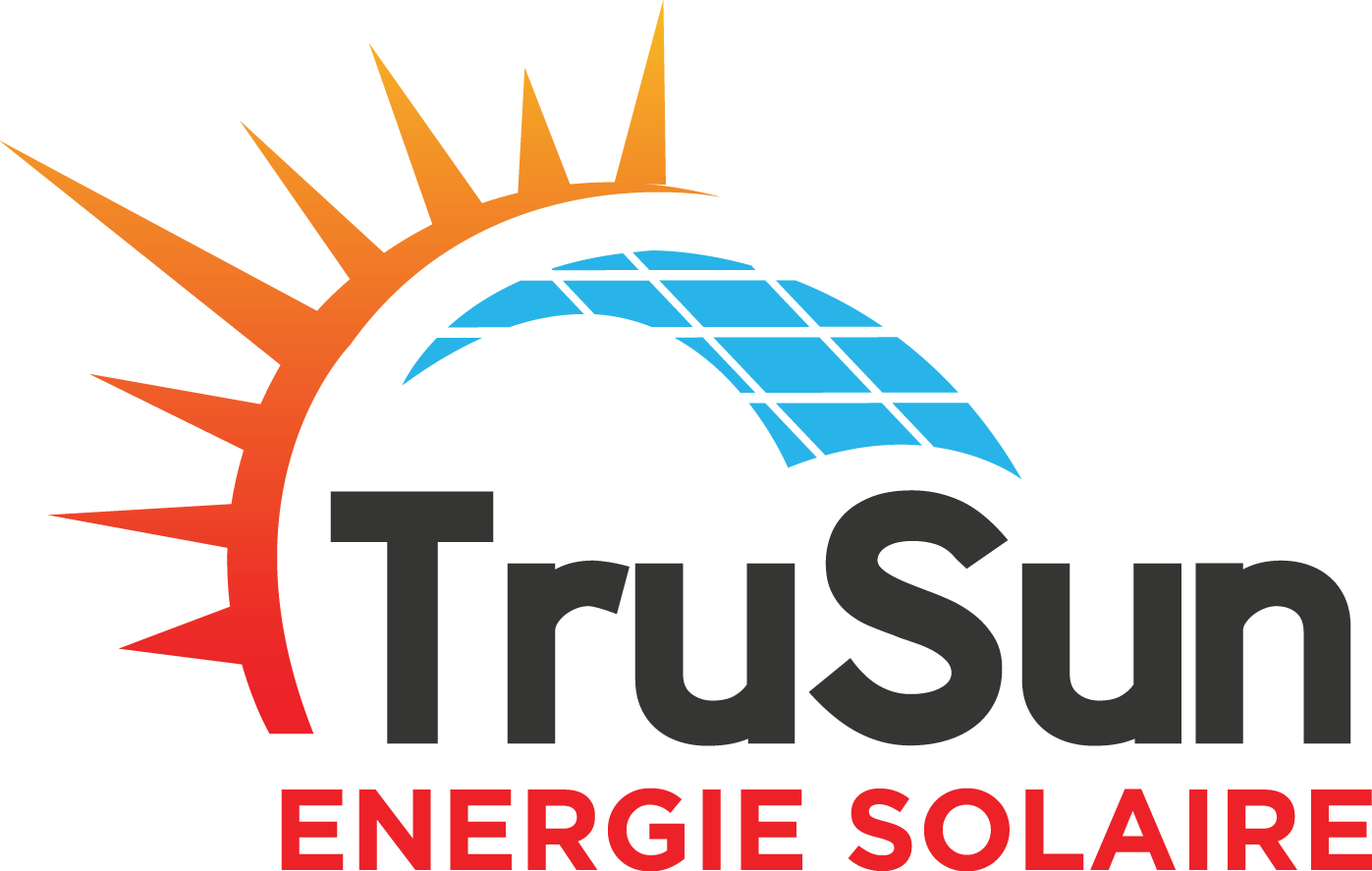 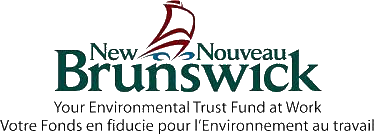 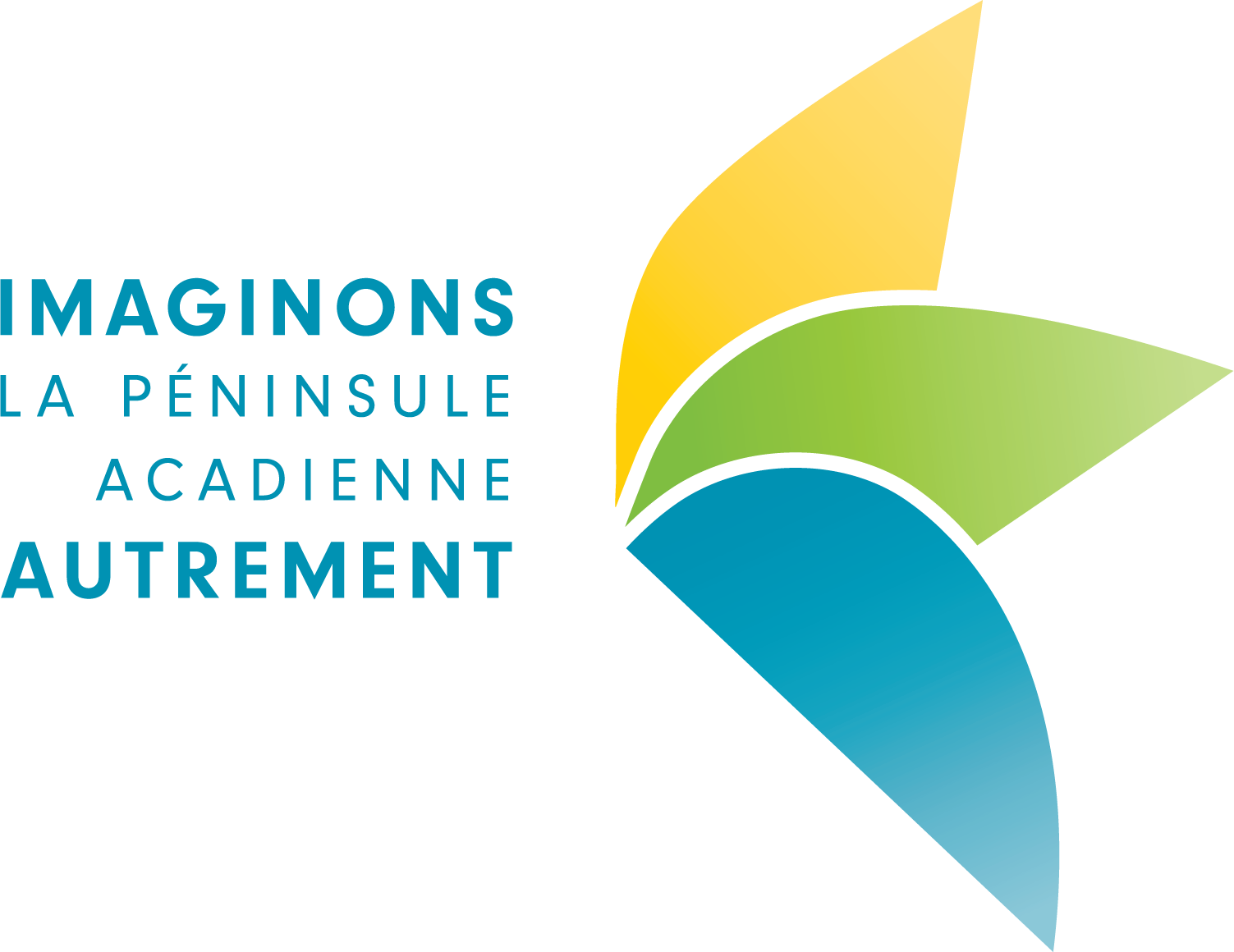 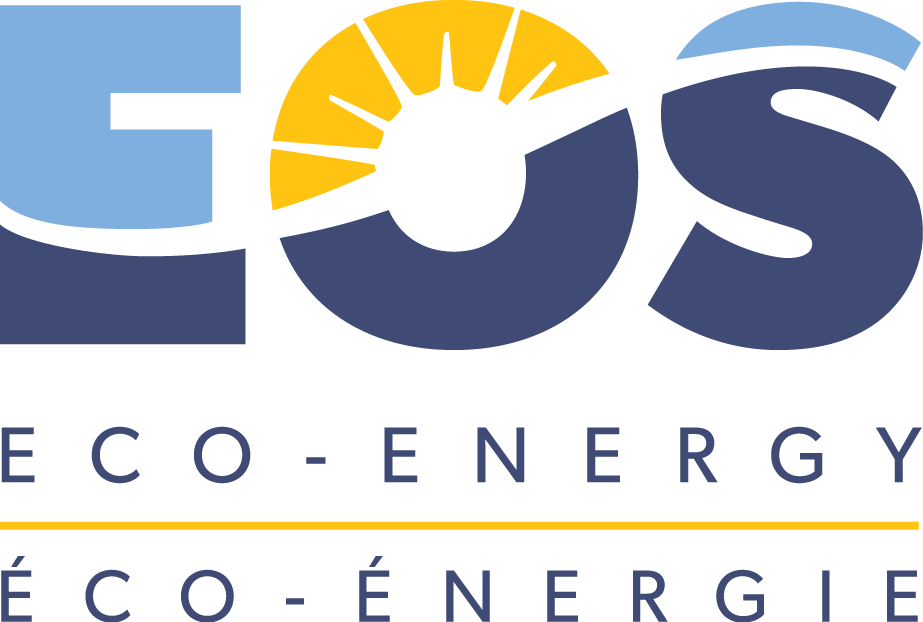 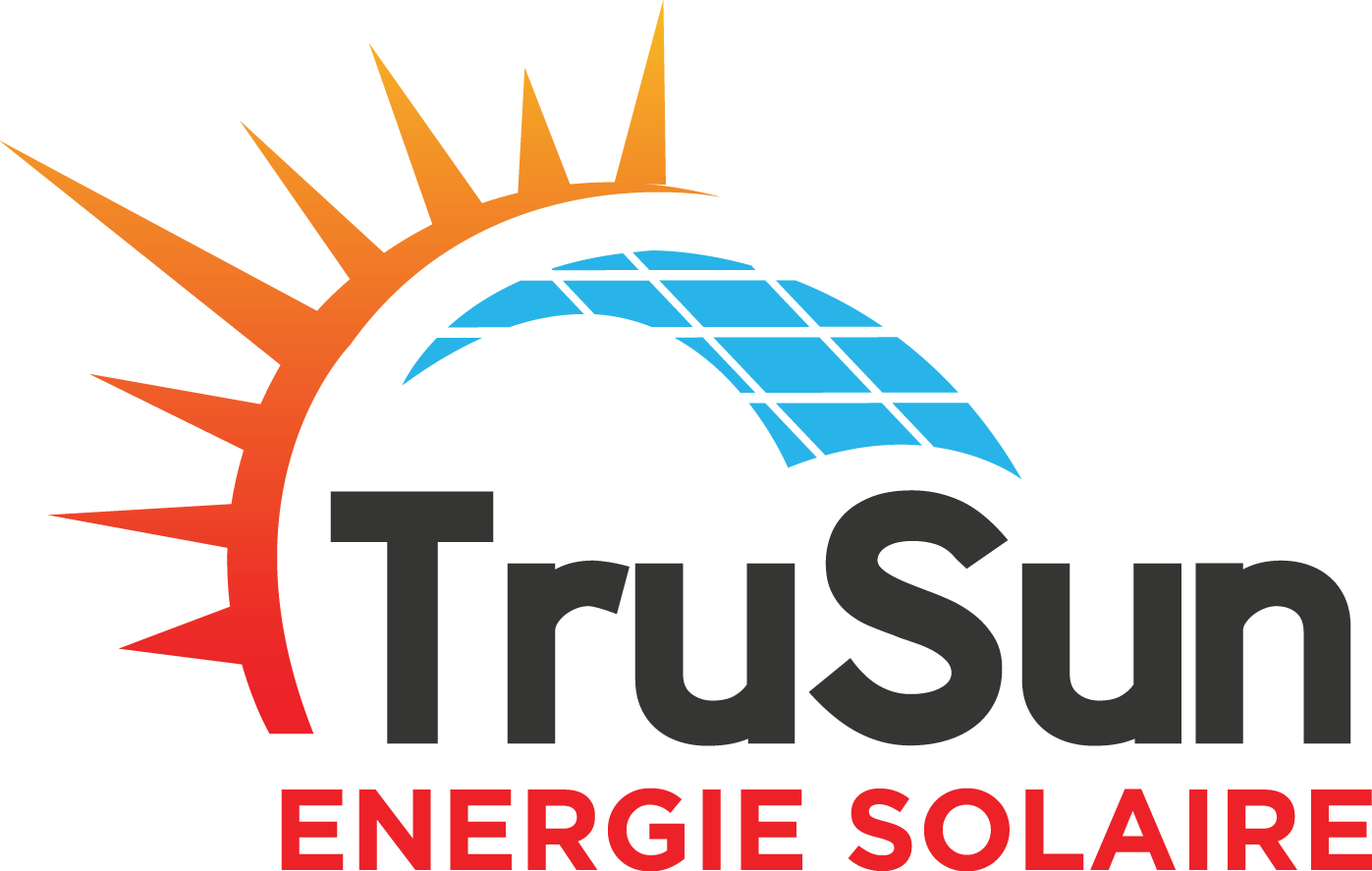 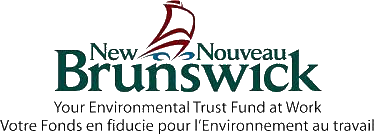 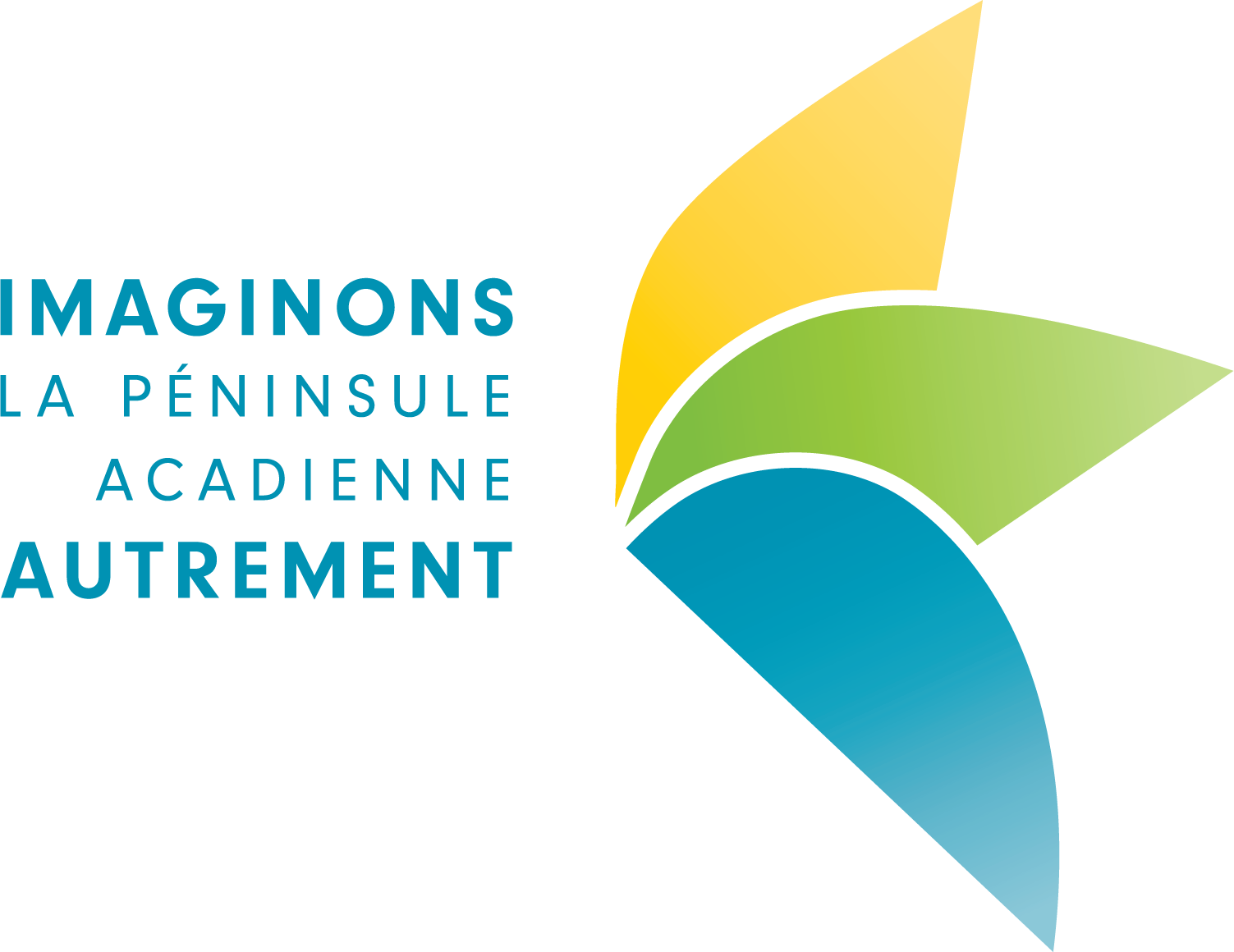 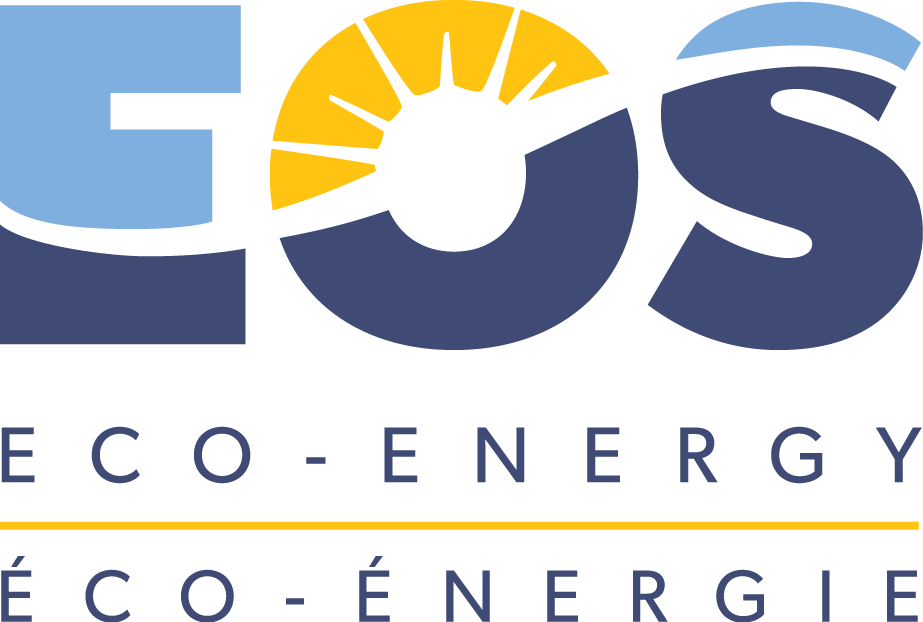 KPI DASHBOARD
68 Preliminary Analysis
11 systems planned for 2023
Done through the program
Acquisition ratio 16%
159 Tons of CO2/year
203 385 kWh
Saved per year
Equivalent to 
+ $23.000 in savings
Equivalent to greenhouse gas emissions from:
575 791km driven by an average gasoline-powered car

Equivalent to CO2 emissions from:
14 159 gallons of diesel consumed
72 335 pounds of coal burned
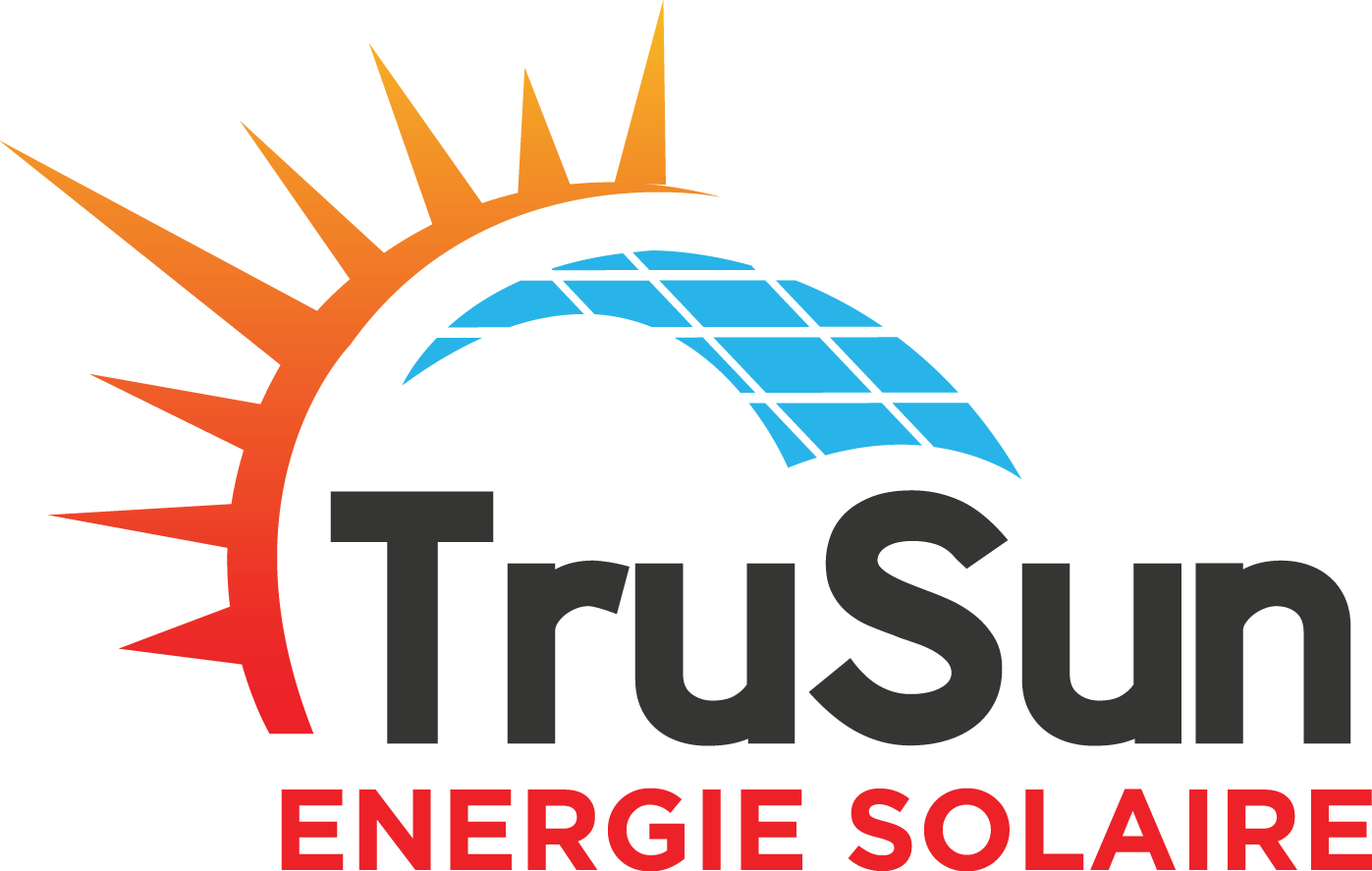 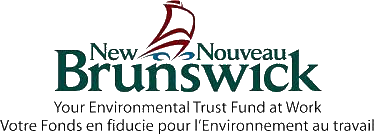 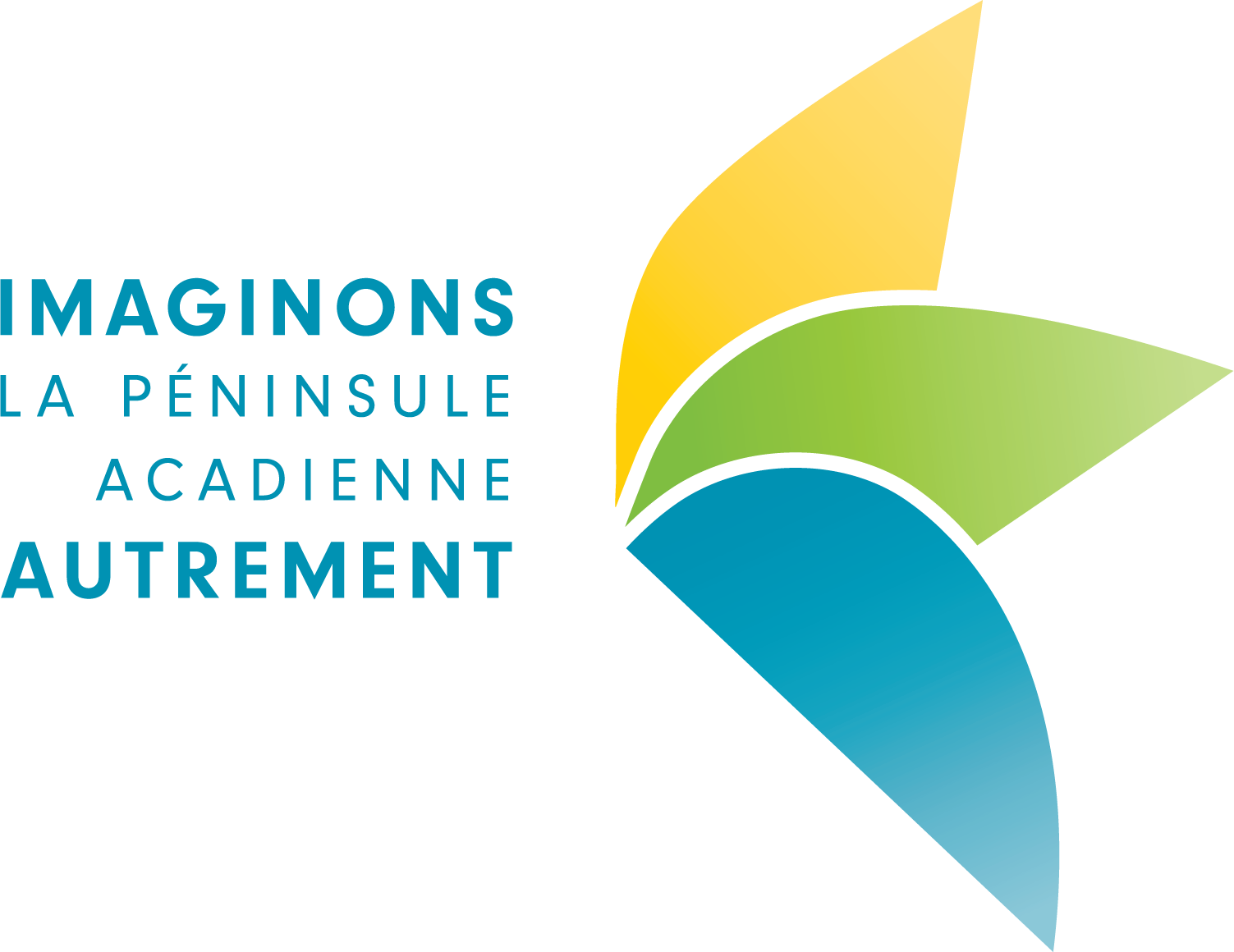 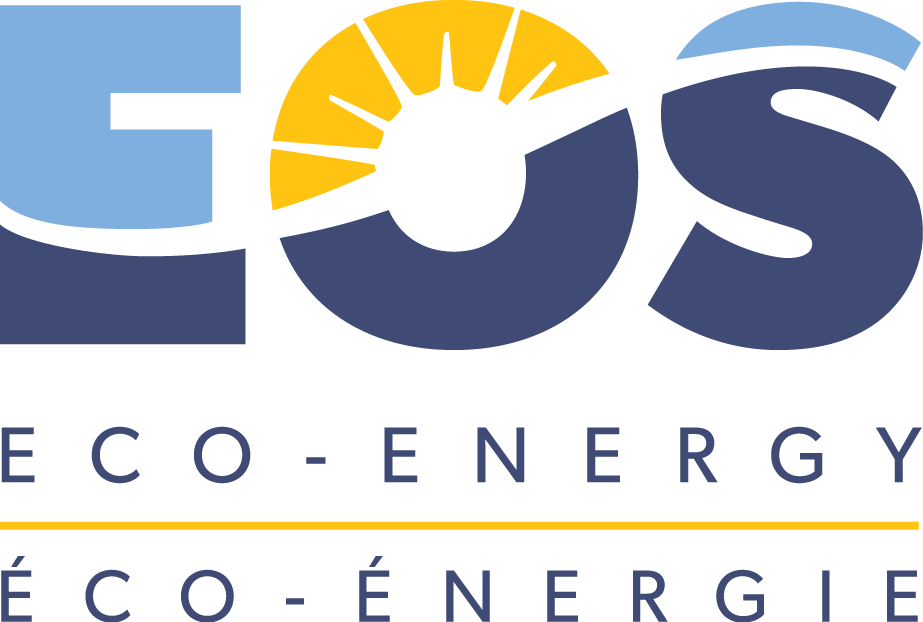 Savings realized by the Program Participants:+ $30 000 average of $2727 per system(including the free analysis –Bulk program discount - …)